Проект «Гринч – похититель Рождества»
Участники: дети 4 подготовительной группы «Бабочки» 
МБДОУ д/с № 23 «Солнышко»
Воспитатели: Баженова Наталья Павловна
Левина Наталья Владимировна

г. Зеленогорск 2020 г.
«Три вопроса»
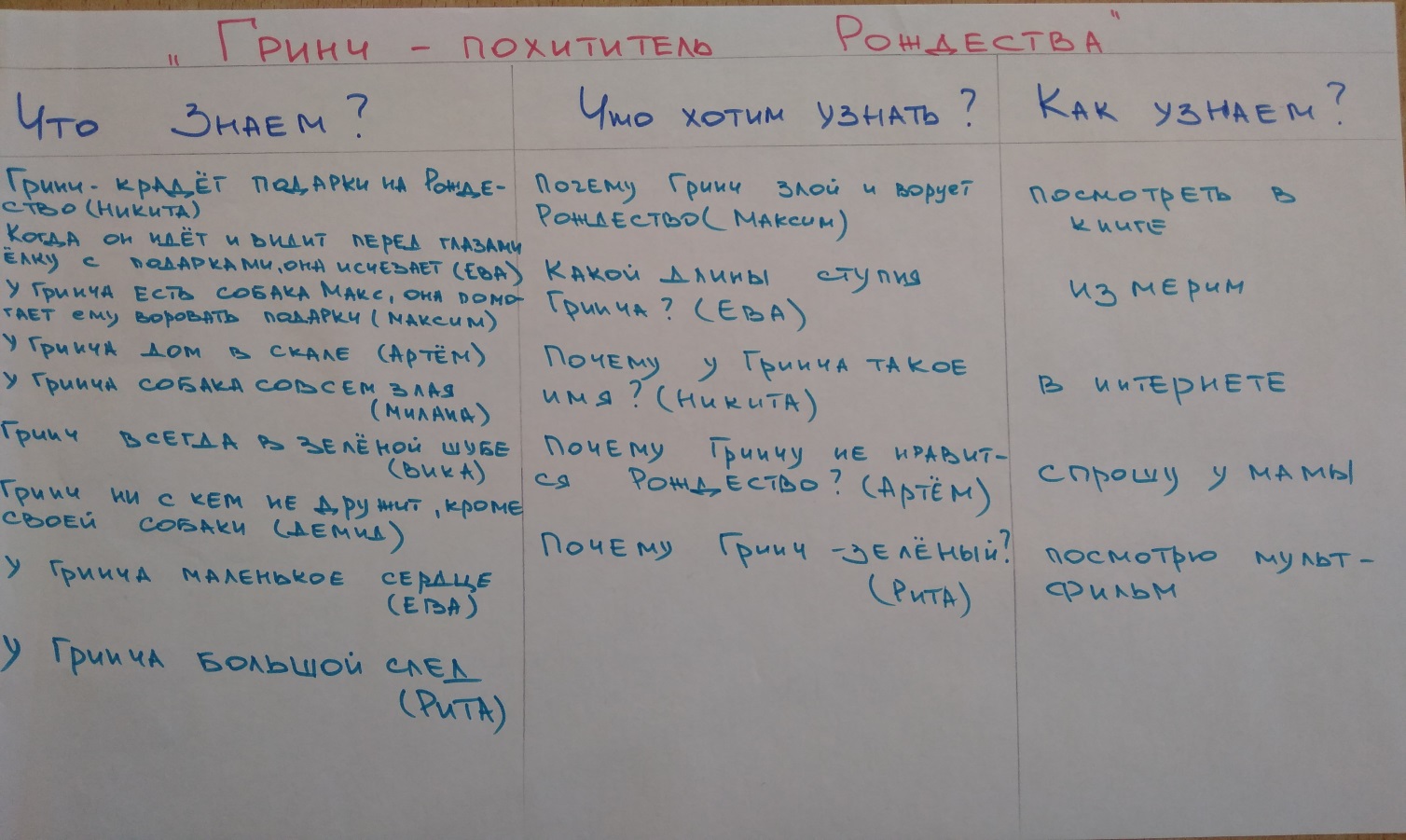 «Паутинка»
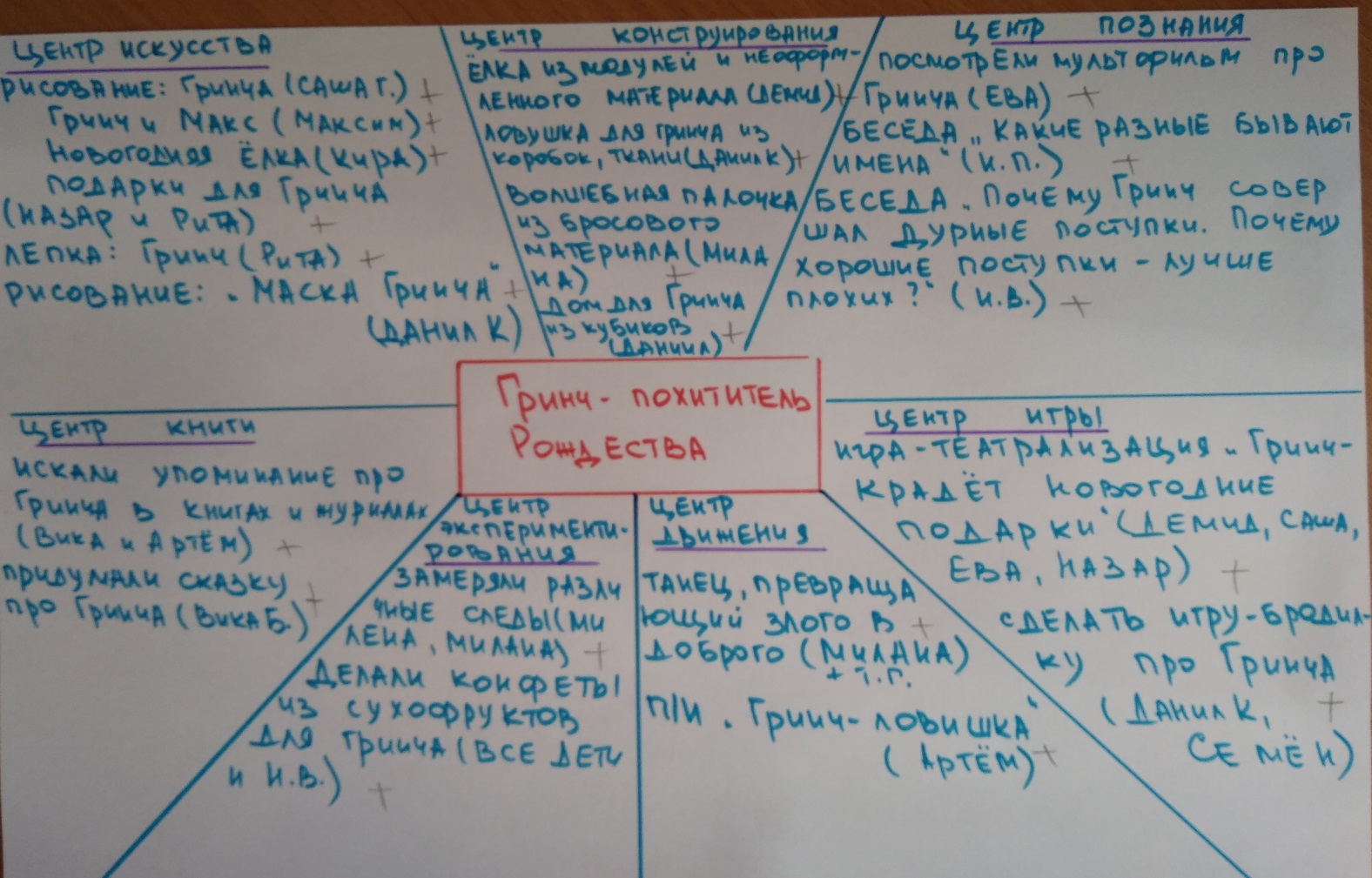 Разные виды детской деятельности
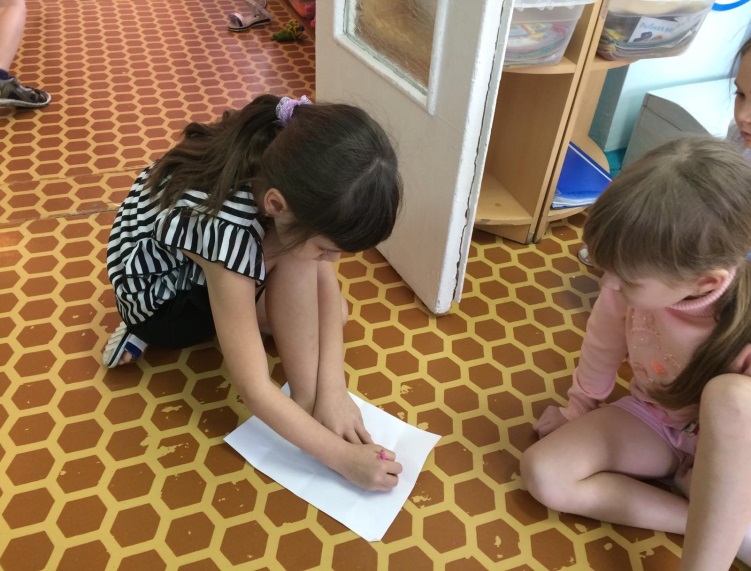 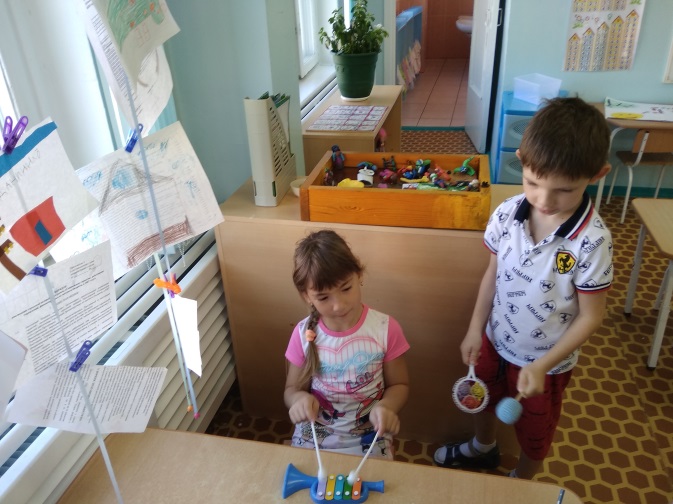 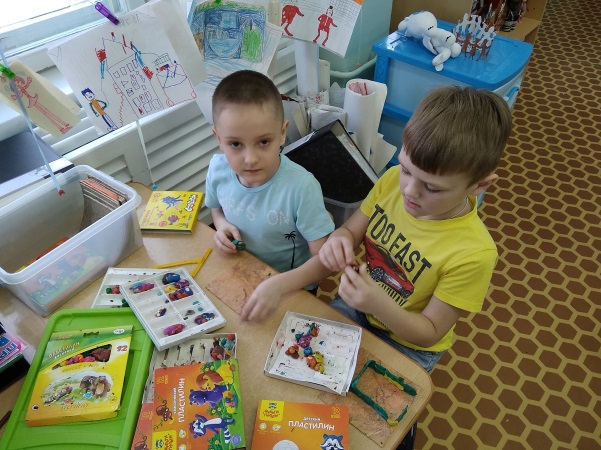 Разные виды детской деятельности
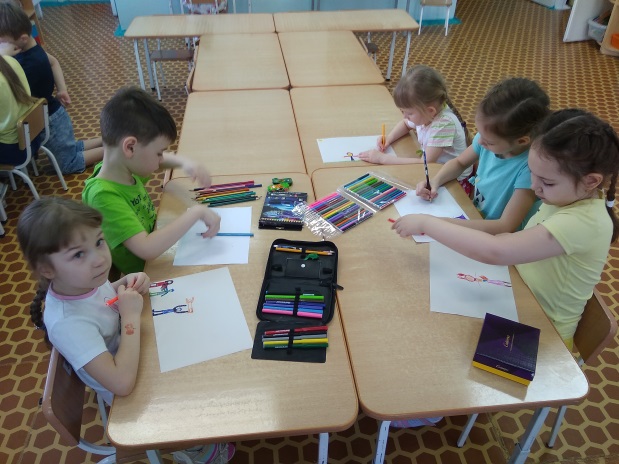 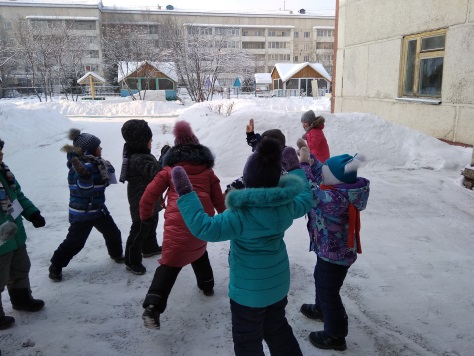 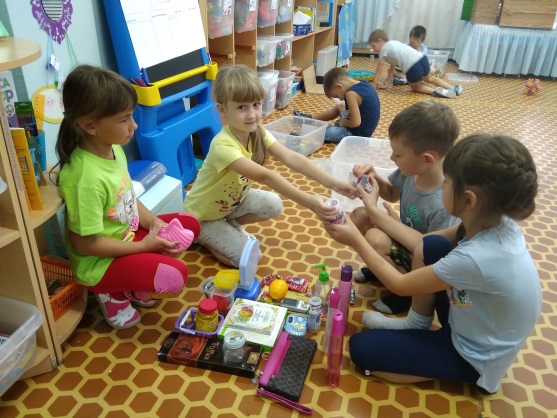 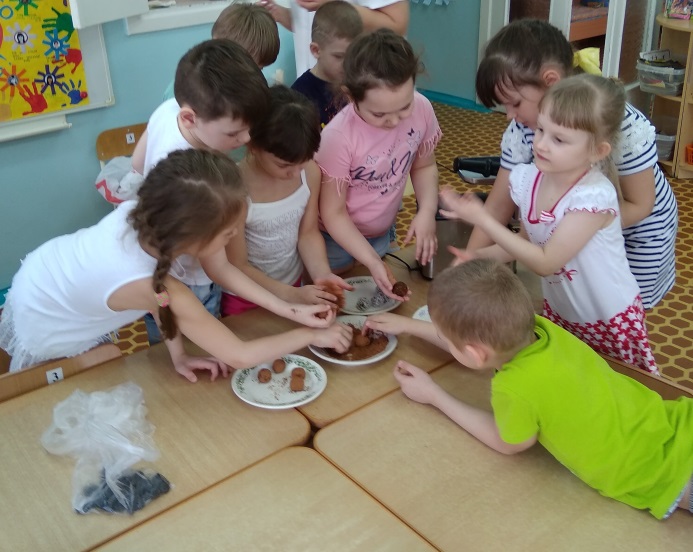 Разные виды детской деятельности
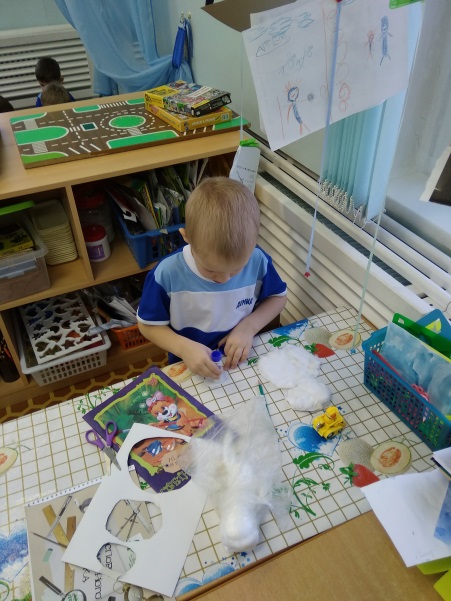 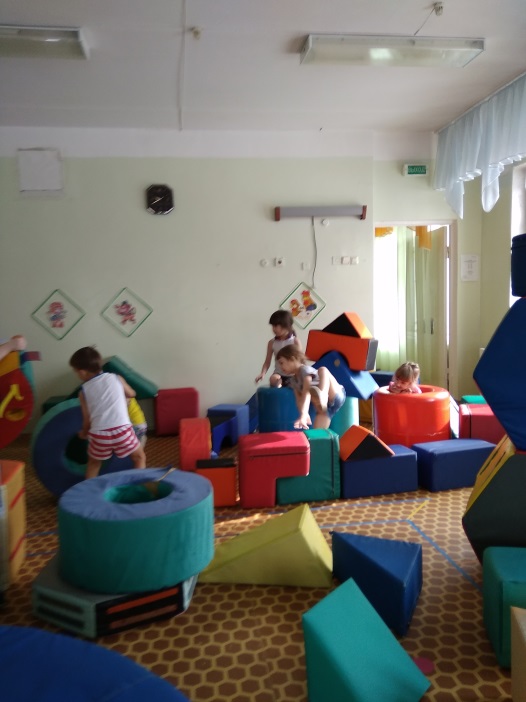 Нетривиальные продукты детской деятельности
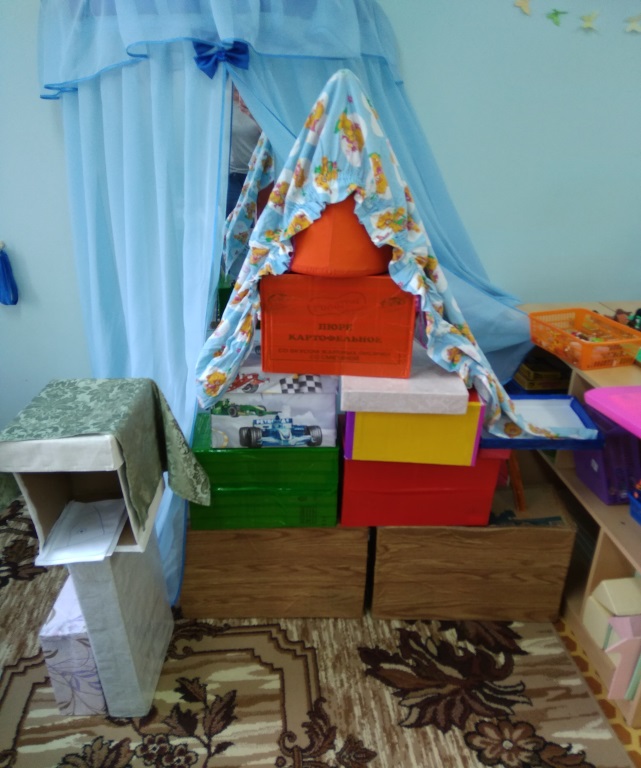 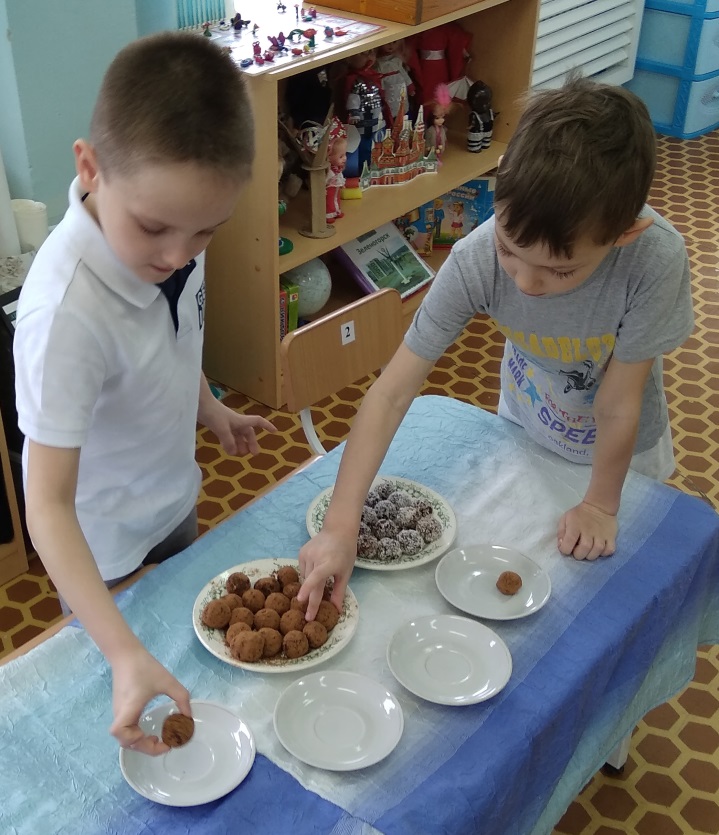 Нетривиальные продукты детской деятельности
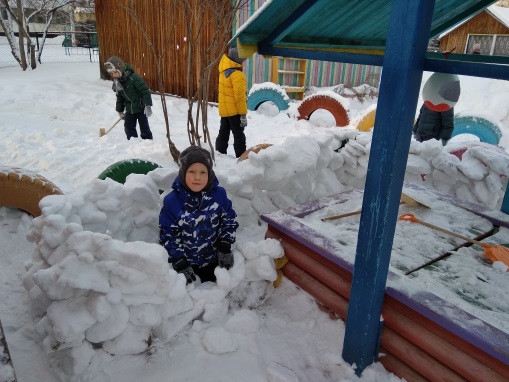 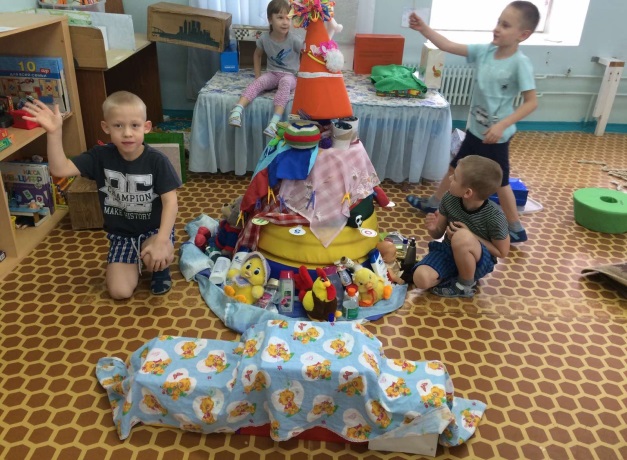 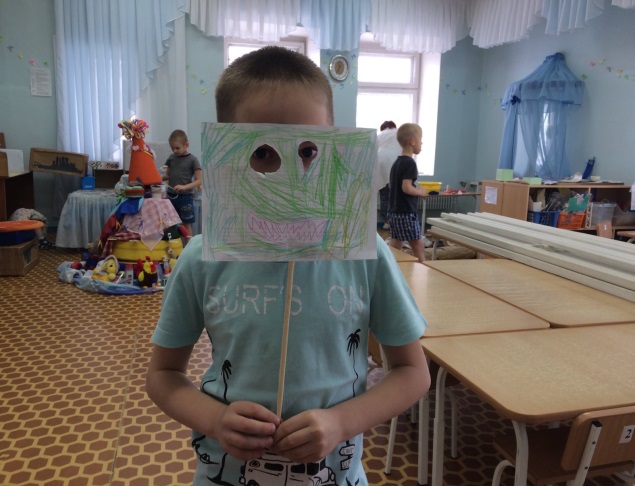 Благодарим за внимание!